Rates Update – September 18, 2015
Jim Ziolkowski, Director, Rates and Regulatory Planning
Agenda
Overview of ESP Application

SSO Supply and Pricing

Distribution Investment and Other Provisions

Price To Compare
2
Overview
On April 2, 2015 the PUCO approved Duke Energy Ohio’s Electric Security Plan for a term of three years that:

Continues the current auction process for procuring supply for non-shopping load;

Addresses rate design issues for Riders RC and RE; 

Includes provisions for improving reliability through a more aggressive capital expenditure program;


ESP effective June 1, 2015 through May 31, 2018.
3
[Speaker Notes: Process to convert auction prices to retail prices is similar but changes allocation of capacity to 5 CP]
SSO Supply
Auction follows same format as in previous ESP (i.e., descending clock).
Delivery periods and auctions staggered.
At least two auctions for each delivery period.
Charles River & Associates to manage auction process.
Excludes procurement of RECs to comply with renewable energy standards.

Full-requirements, load following for 100% of SSO or non-shopping load.

First set of auctions were held on May 14, 2015.

Continuation of Supplier Cost Reconciliation Rider (Rider SCR) to true-up SSO revenue with SSO supply costs.
4
Auction Schedule – June 2015 through May 2018
5
SSO Pricing
Modified rate design on revenue neutral basis.

Simplified SSO rates and modify to more closely resemble market rates.

Eliminate demand charges for generation under all rate schedules so that all SSO generation rates are “energy-based,” mirroring what competitive retail electric suppliers typically offer shopping customers.
6
SSO Pricing Example - Eliminate Rider RC Demand Charges (Rate DS)
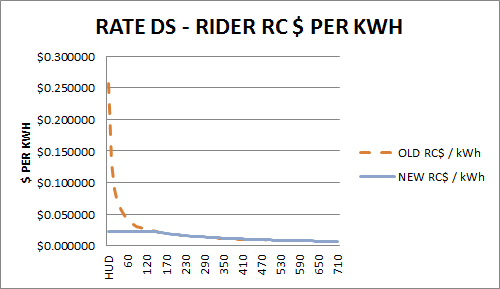 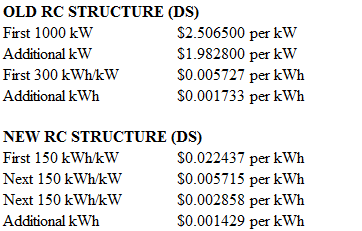 These are example rates.  Actual Rider RC rates based on May 2015 auctions appear in the Company’s tariff.
7
Distribution Service
Distribution Capital Investment Rider (Rider DCI)
Rider DCI provides for Duke Energy to implement a reliability improvement program through more aggressive investment in our distribution system.
Recovery of incremental capital spend over amounts currently in rates.
Quarterly update filings and subject to annual audit by PUCO Staff.
Modeled after similar riders approved for the FirstEnergy operating companies and for AEP Ohio. 
Rider DCI will not recover any costs associated with Grid Modernization as long as such costs are being recovered in a separate rider.

Distribution Storm Recovery Rider (Rider DSR)
Tracks storm costs above/below baseline amount from rate case.
Cost recovery begins if accumulated “above baseline” exceeds $5 million; otherwise, factor “above/below baseline” into next rate case.
8
Other Provisions
Load Factor Adjustment
Rider LFA will continue, but it will be reduced by 33 percent in the first year, 33 percent in the second year, and 34 percent in the third year.  Effective June 2015, the credit is $0.013072 per kWh (periodically trued-up).







Large Customer Interruptible Load Program
Will continue through the term of the ESP.
Costs will continue to be recovered through Rider DR-ECF.
9
New Riders
10
Riders Being Eliminated
11
Riders Continuing With Modifications
12
Riders Continuing Without Modifications
13
Switching Statistics andPrice To CompareJune 2015
14
Duke Energy Ohio Switching Statistics – Month Ending June 30, 2015
Source:  PUCO Summary of Switch Rates from EDUs to CRES Providers in Terms of Sales
15
Electric Security Plan Rate Structure
Proposed
Current
RC and RE
Retail Capacity and Energy
Derived from auction
RC and RE
Retail Capacity and Energy
Derived from auction
SCR
Supplier Cost Reconciliation
SCR
Supplier Cost Reconciliation
AERR (RECs)
Alternative Energy Recovery
AERR (RECs)
Alternative Energy Recovery
Rider RTO
Various RTO costs
Rider RTO
Various RTO costs
BTR
Base transmission incl. NITS
BTR
Base transmission incl. NITS
UE-GEN
Generation Uncollectibles
UE-GEN
Generation Uncollectibles
LFA
Load Factor Adjustment
LFA
Load Factor Adjustment
Legend
DCI
Distribution Capital Investmt
Distribution rates and riders
Fully Bypassable
DSR
Distribution Storm Rider
Non-Bypassable
Distribution rates and riders
16
How Do I Calculate My Price to Compare?
Compare:
DE OH’s Rider RC Charge
 + Rider RE Charge
 + Rider SCR Charge
 + Rider AERR Charge
  + Rider RTO Charge

 
vs.
	The CRES Provider’s price for electricity
Note: Price To Compare varies based on load factor
17
Price To Compare Calculation
18
Recommendations
Use twelve months of demand and energy to develop an “average annual price to compare” for the best price comparison

Compare competing offers using the same usage data
19
Annual Price To Compare (Example)
20
Duke Energy Ohio Tariffs
Duke Energy Ohio’s tariffs can be found online at:

			www.duke-energy.com
21
22